Daily Report for Chiba Campaign (7/24)
Al Mashroor Fatmi
Hourly mean value of PM 2.5 measured on 7/12
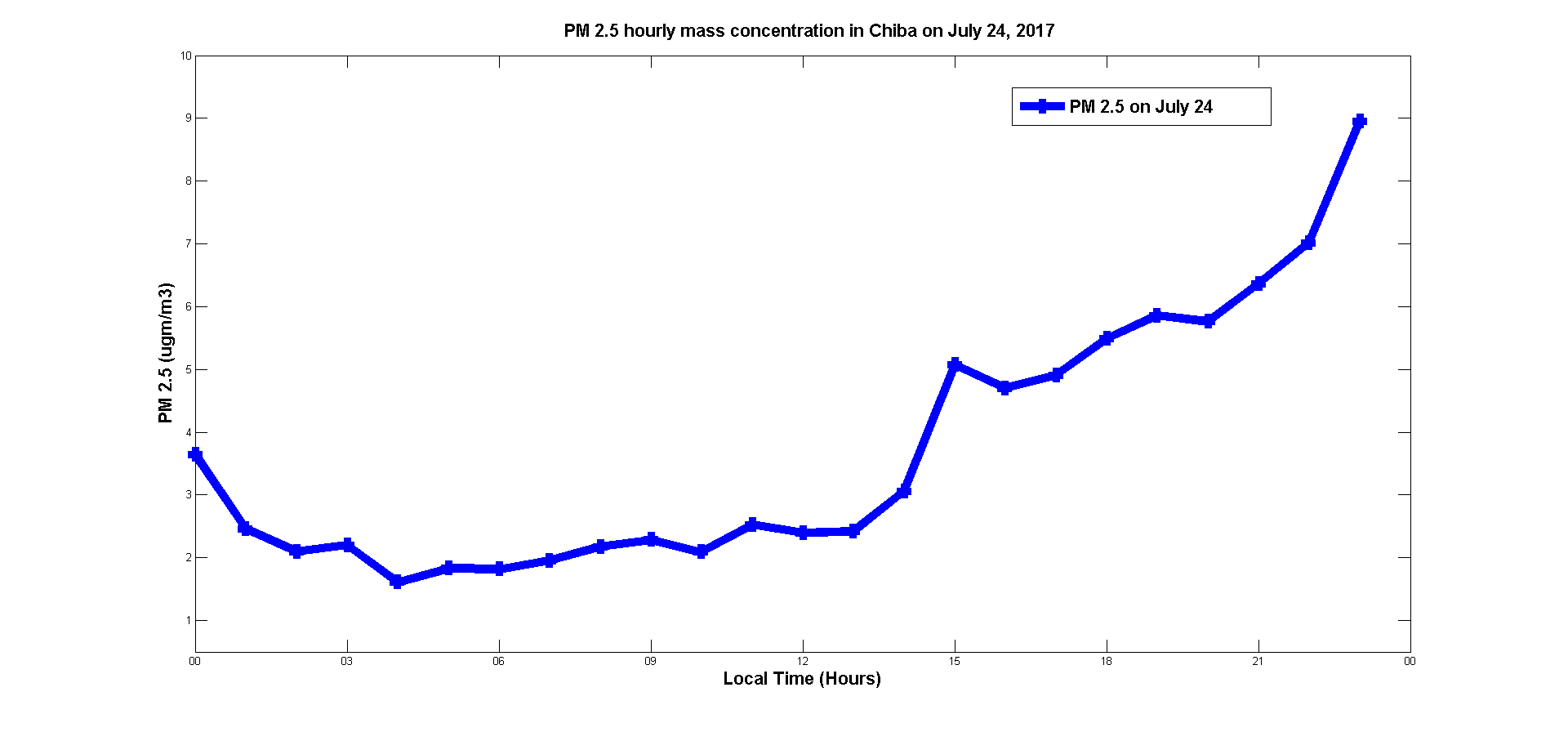 Hourly mean value of PM 2.5 measured on previous day (23rd July)
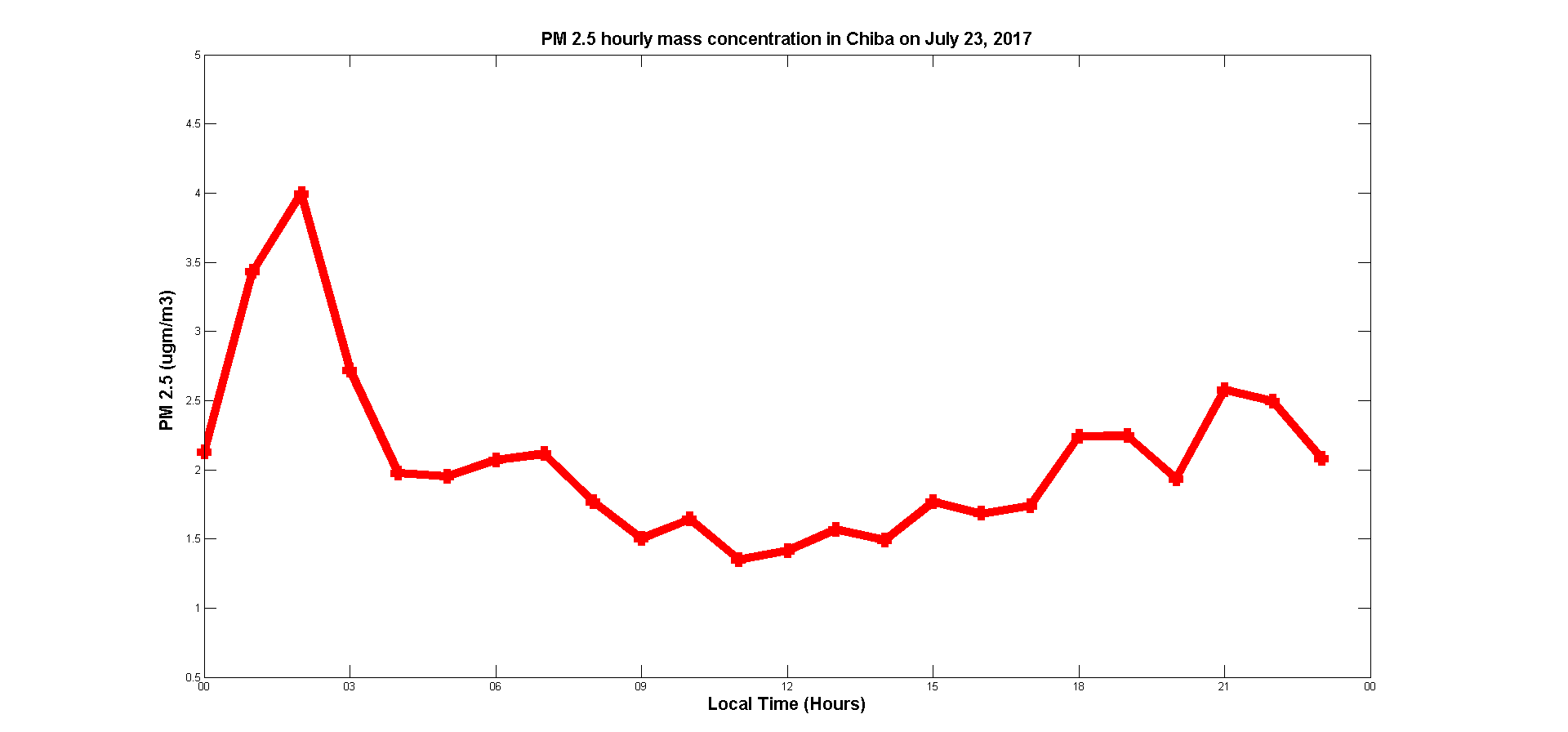